26-28
26-28
Dwell ~ gür – better, Sojourn (KJV, NASB, ESV)
26-28
26-28
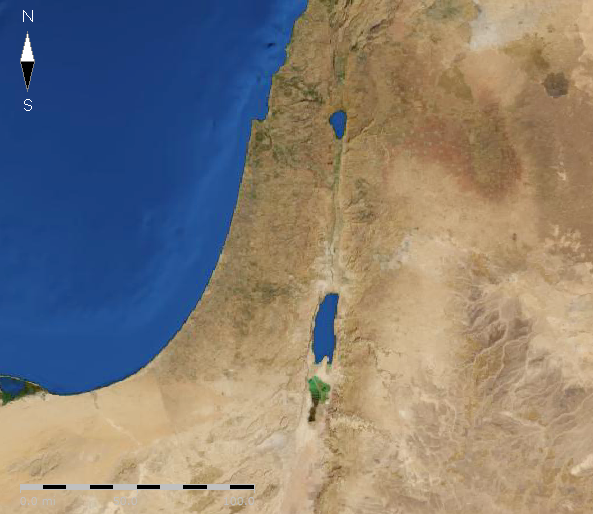 Via Maris
Gerar
Negev
Egypt
26-28
26-28
endearment ~ KJV, sporting
26-28
26-28
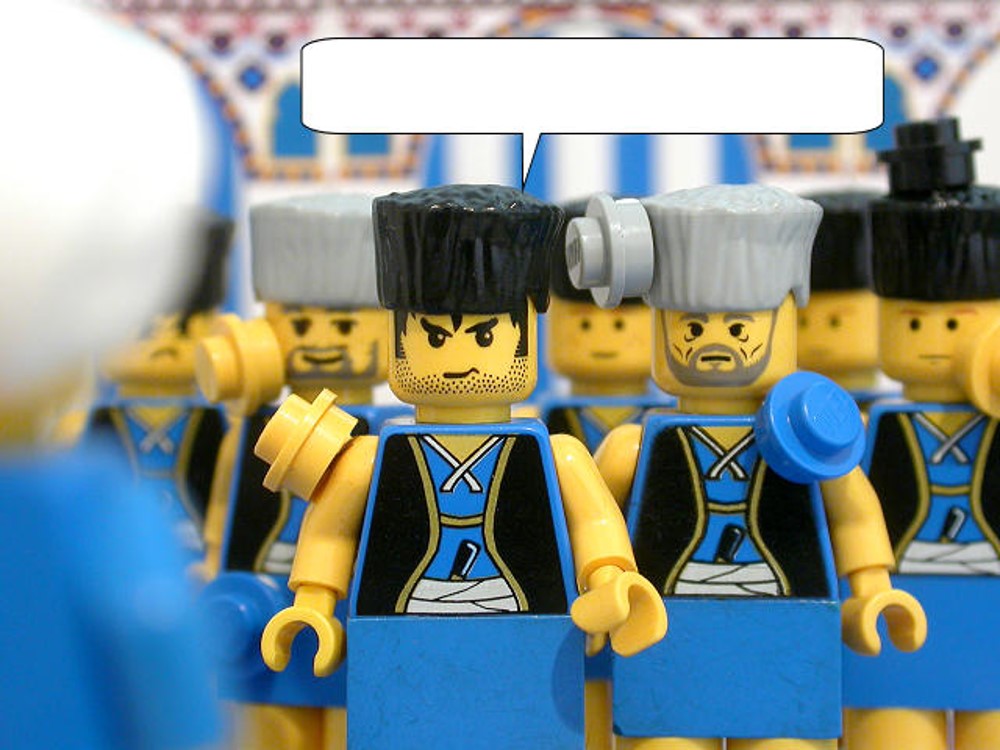 “Flocks and herds and
servants, oh my!”
26-28
26-28
Esek ~ Contention
Sitnah ~ Strife
Rehoboth ~ Wide places
26-28
26-28
Isaac
180 yr.
Jacob
147 yr.
Abraham 175 yr.
1900  BC
1700  BC
1800  BC
43 yr.
Jacob and Esau over 75 years old
Isaac blesses Jacob (BC 1724)
26-28
Gen. 25:23 ~ And the Lord said to her: 
“Two nations are in your womb, 
Two peoples shall be separated from your body; 
One people shall be stronger than the other, 
And the older shall serve the younger.”
26-28
26-28
NASB footnote ~ literally, trembled with a very great trembling
26-28
26-28
Heb. 5:14 ~ But solid food belongs to those who are of full age, that is, those who by reason of use have their senses exercised to discern both good and evil.
26-28
26-28
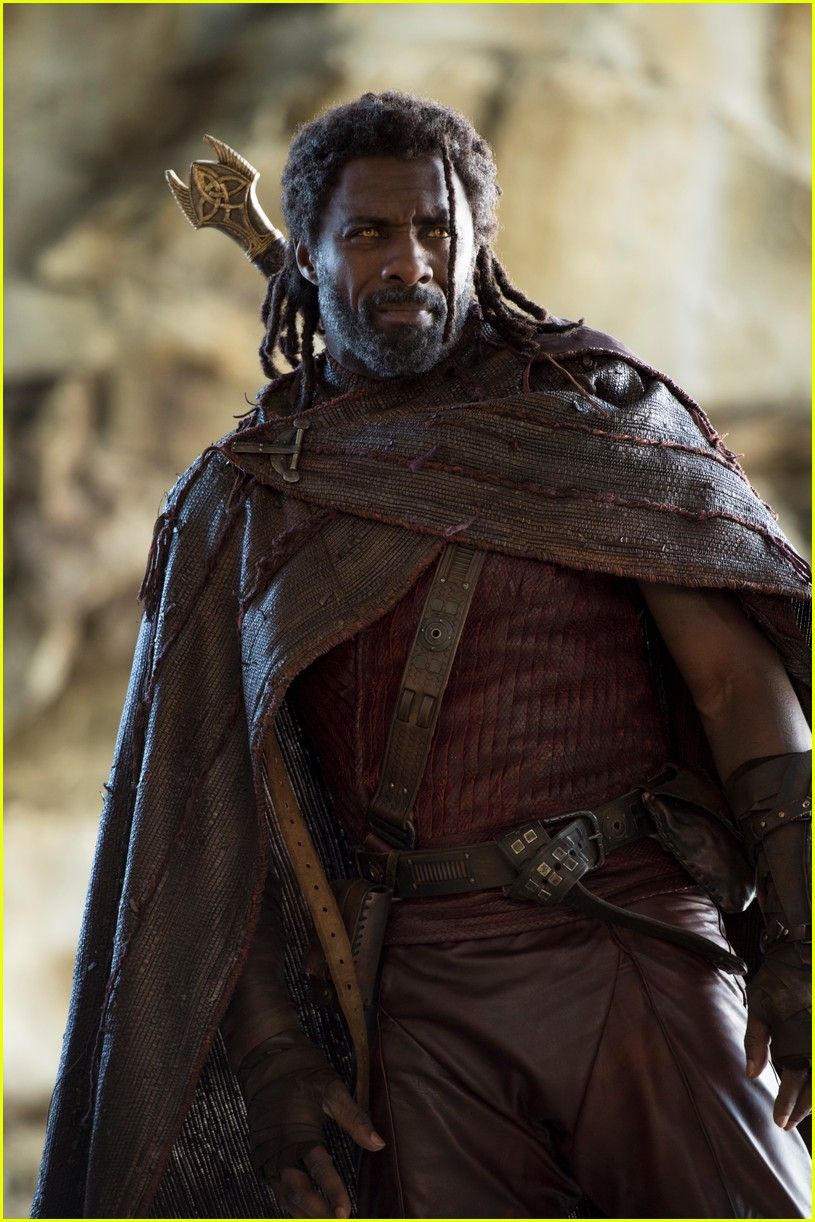 Heimdall
26-28
26-28
Bethel ~ house of God
John 1:49-51 ~ 49 Nathanael answered and said to Him, “Rabbi, You are the Son of God! You are the King of Israel!”50 Jesus answered and said to him, “Because I said to you, ‘I saw you under the fig tree,’ do you believe? You will see greater things than these.” 51 And He said to him, “Most assuredly, I say to you, hereafter you shall see heaven open, and the angels of God ascending and descending upon the Son of Man.”
26-28
26-28
created ~ bara – always has God as the subject
Latin, ex nihilo ~ out of nothing
26-28